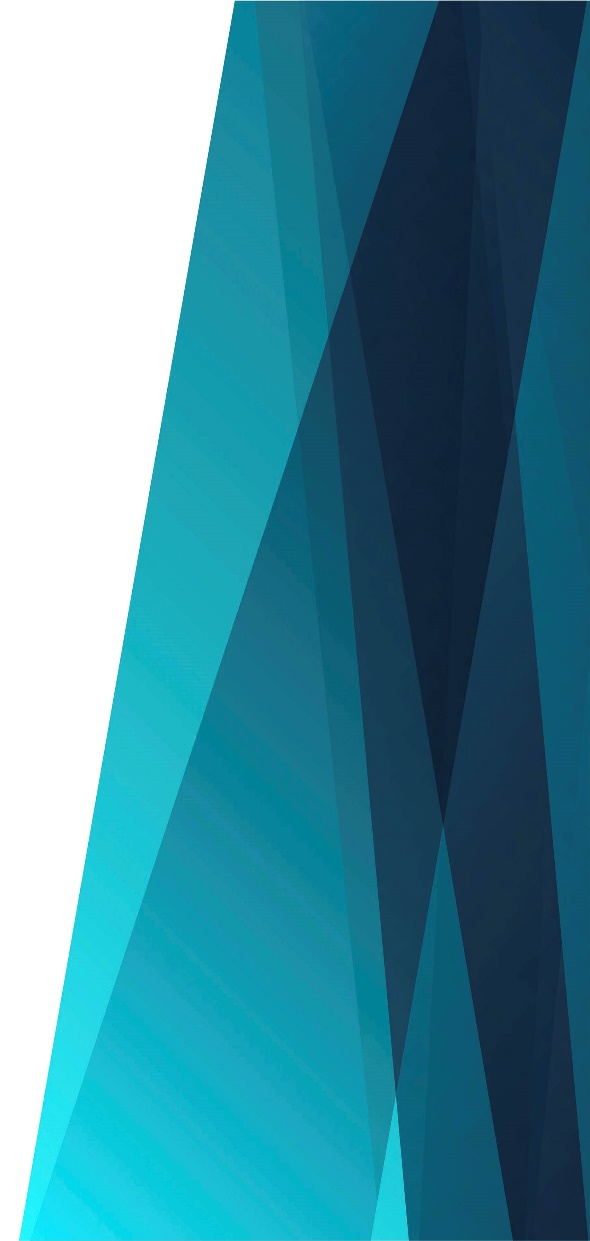 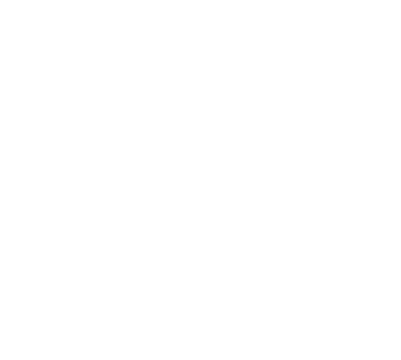 Господь, благословисию чету
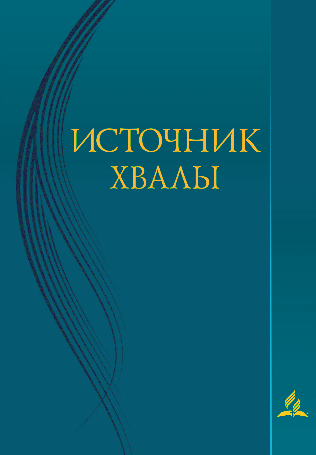 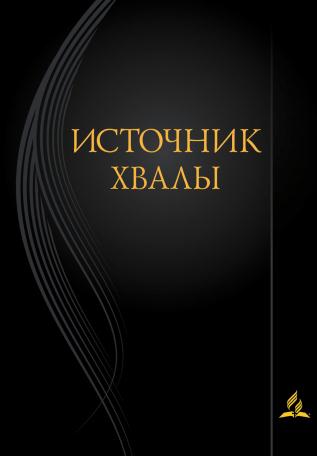 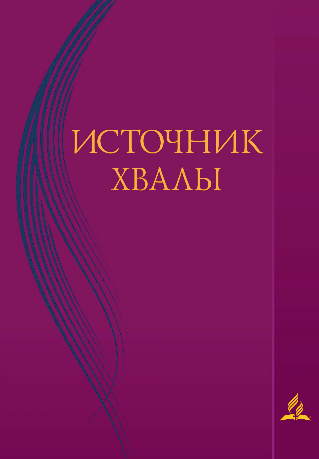 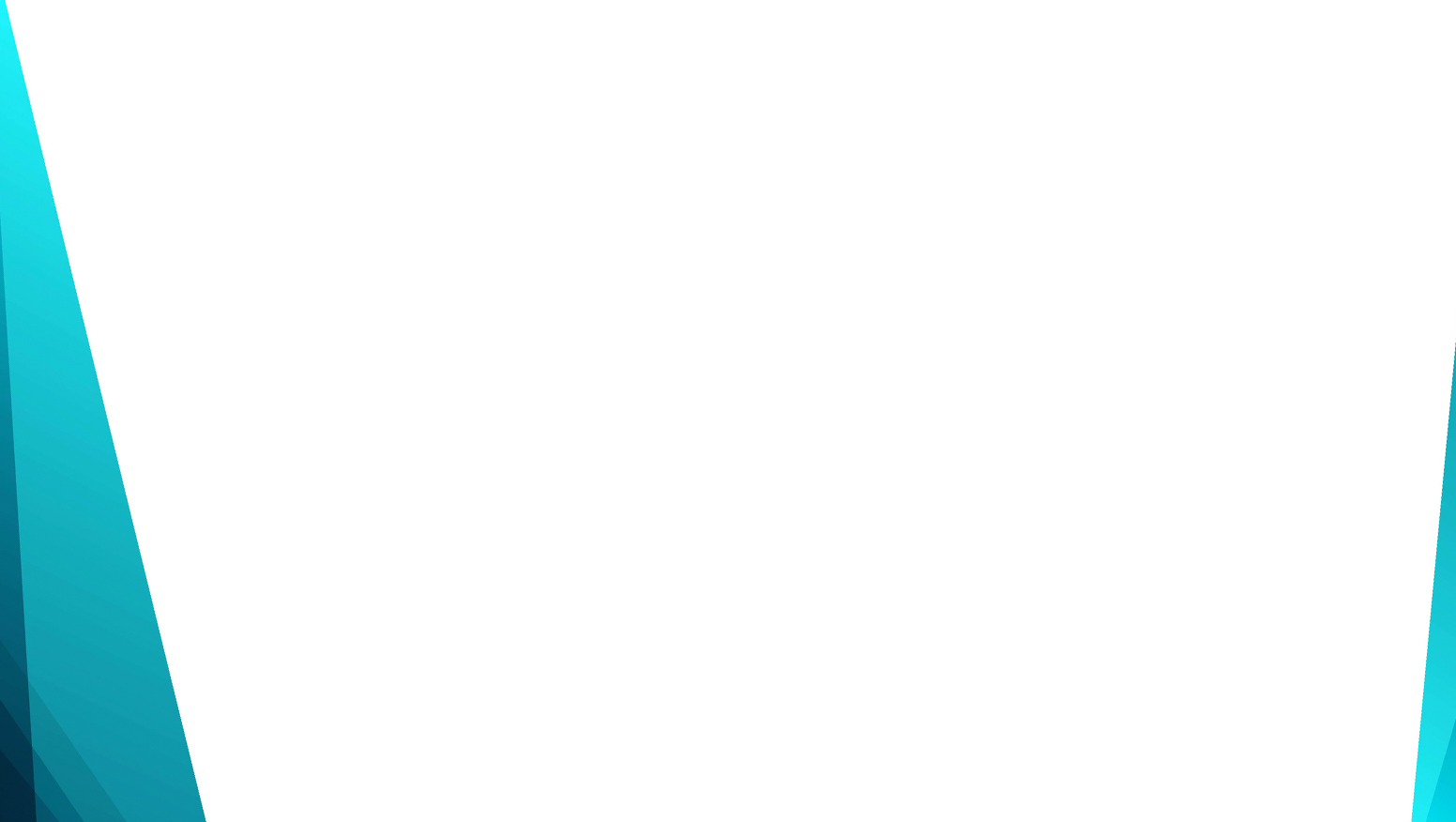 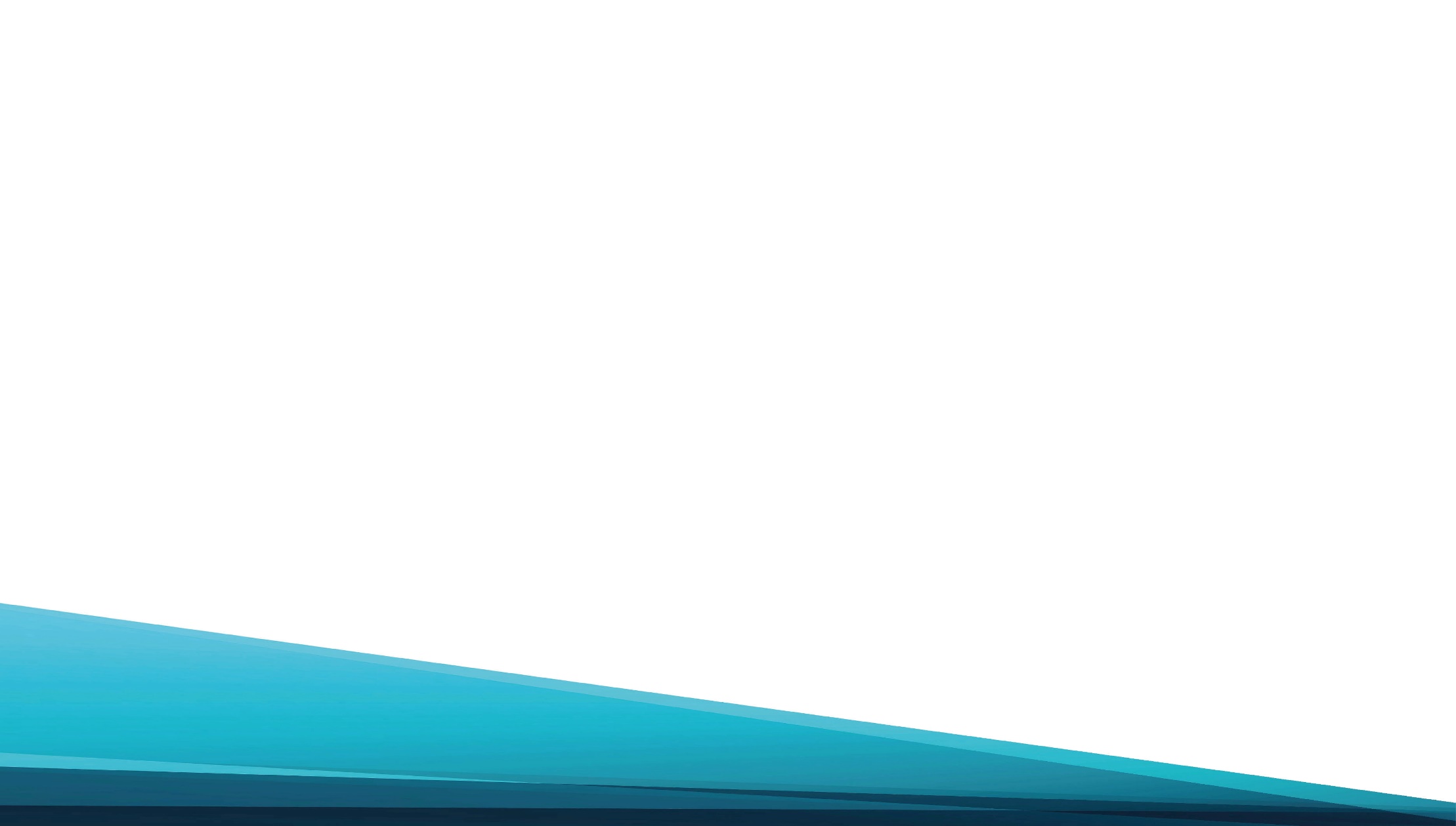 Господь, благослови 
Сию чету.
Дай счастья 
Им в земном пути, Благослови!
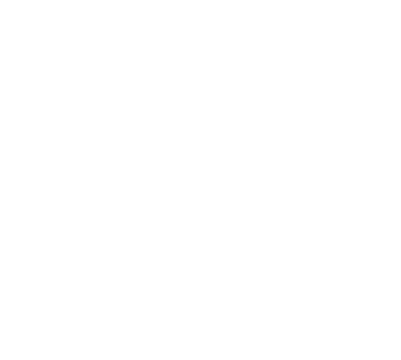 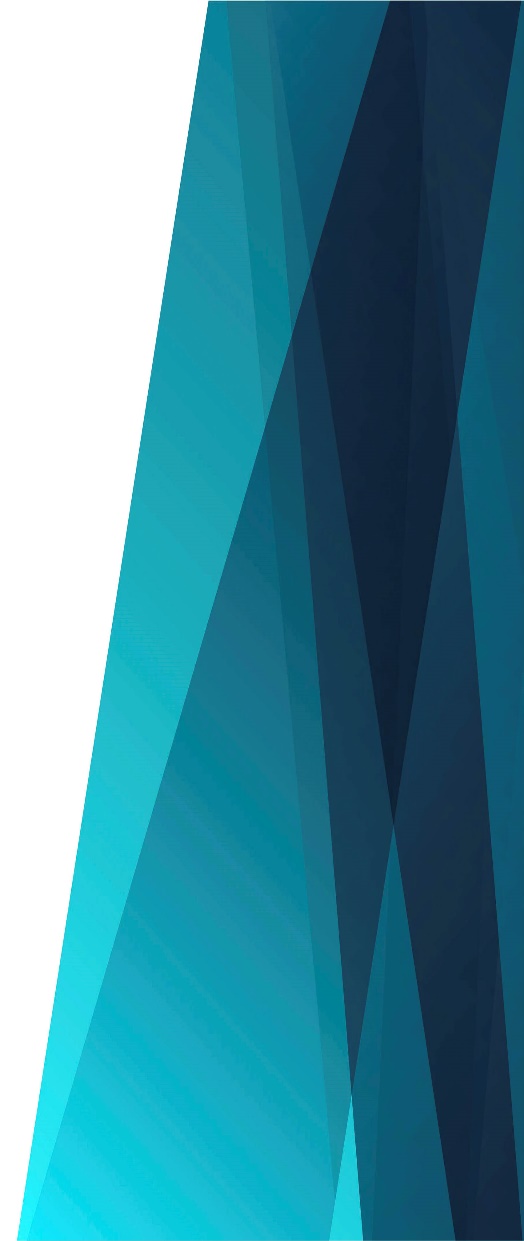 Господь, 
Благослови сию чету.
Дай счастья 
Им в земном пути, Благослови!
Благослови, Благослови!
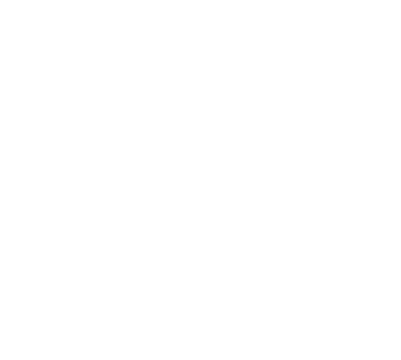